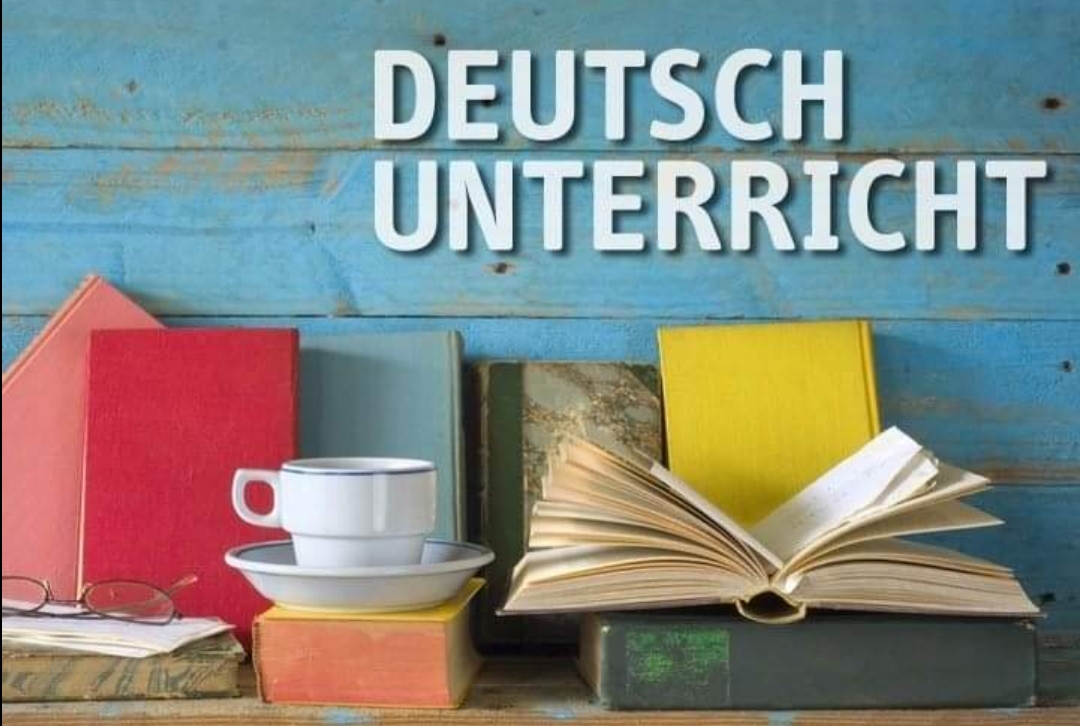 Die Hausaufgabe
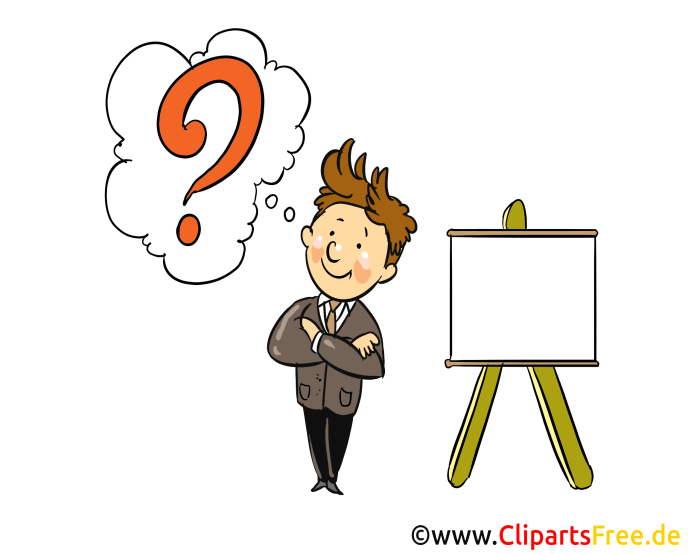 Ist das eine Tafel?
Nein, das ist  ein Tisch
Ist das ein Bild?
Ja. Das ist ein Bild
Lektion 2: Wilkommen in der SchuleStunde 3: Was machst  du in der Schule?
Antworten auf die Frage
Die Übungen machen 
Die neue Wörter lerne 
Gern und nicht gern
Ein Lied hören und mitsingen 
Die Hausaufgabe
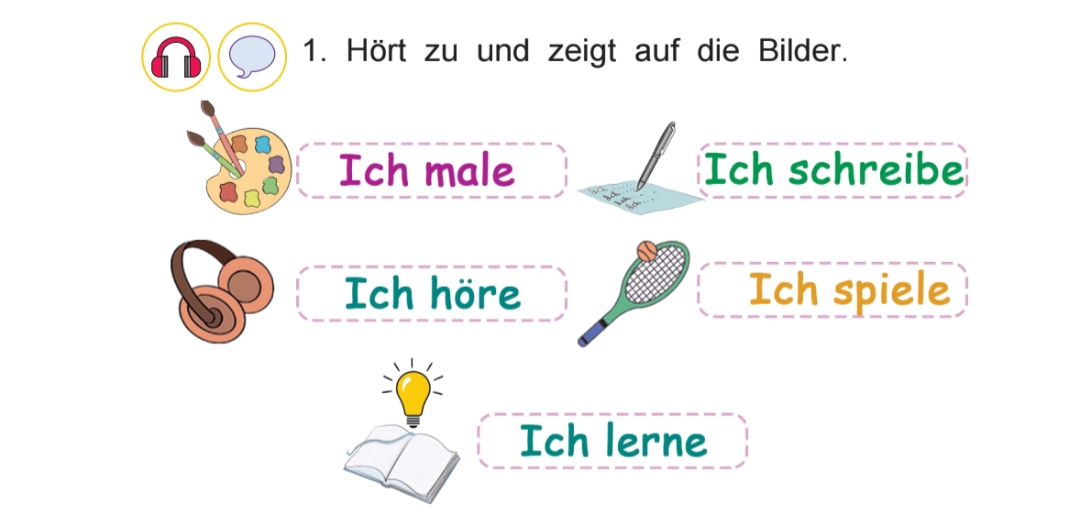 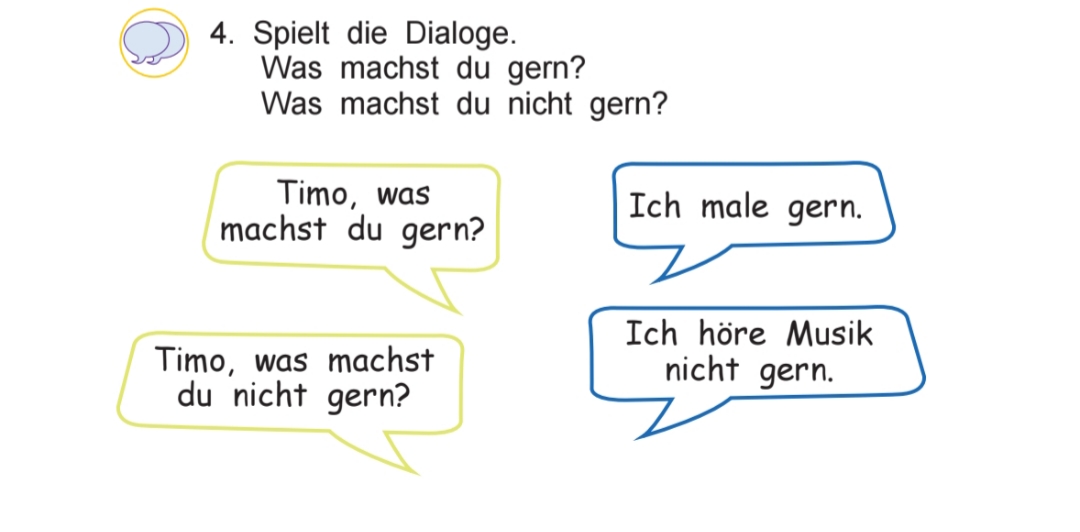 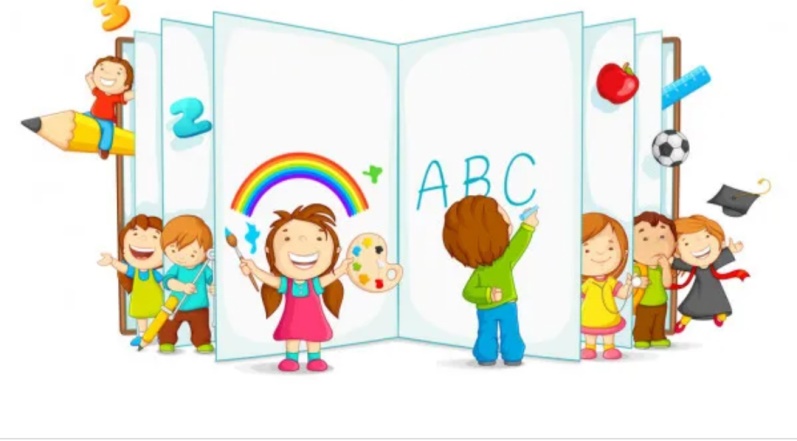 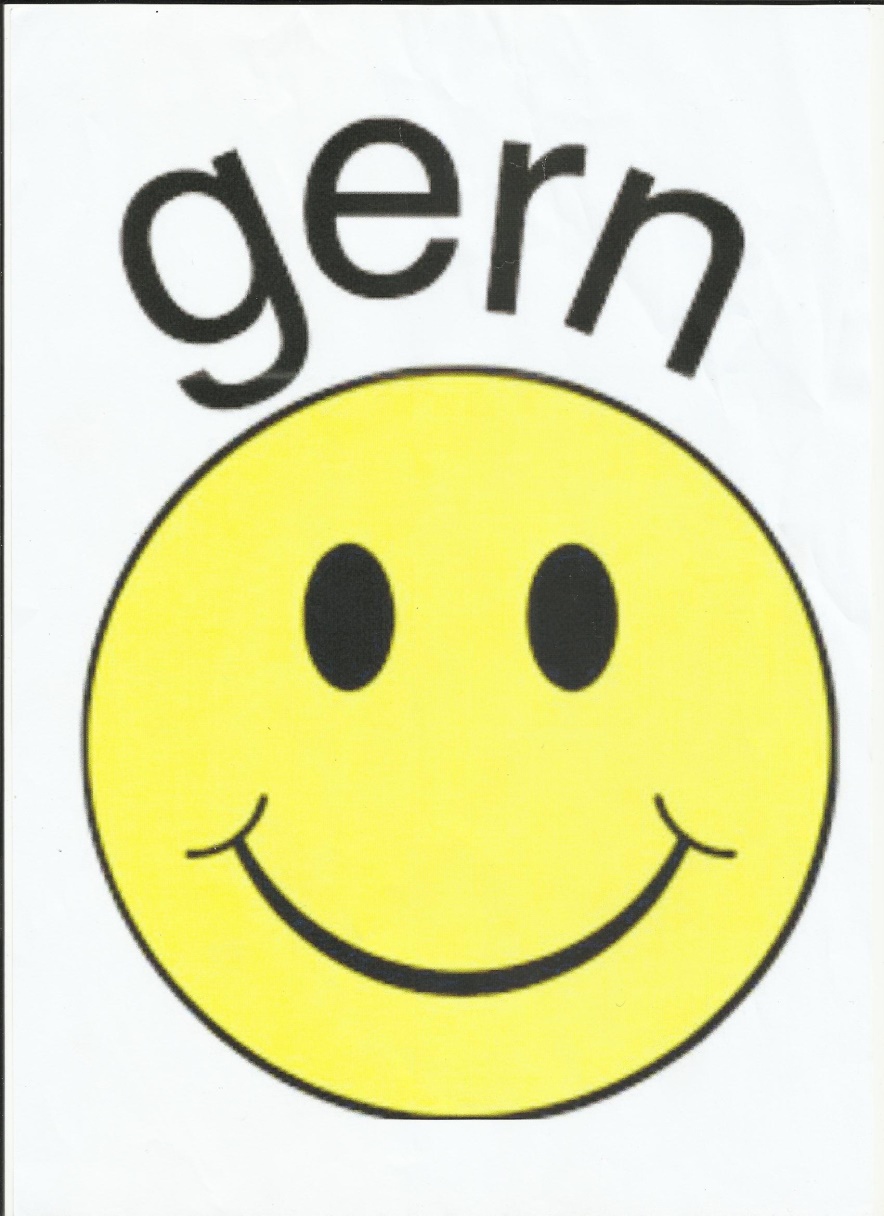 nicht gern
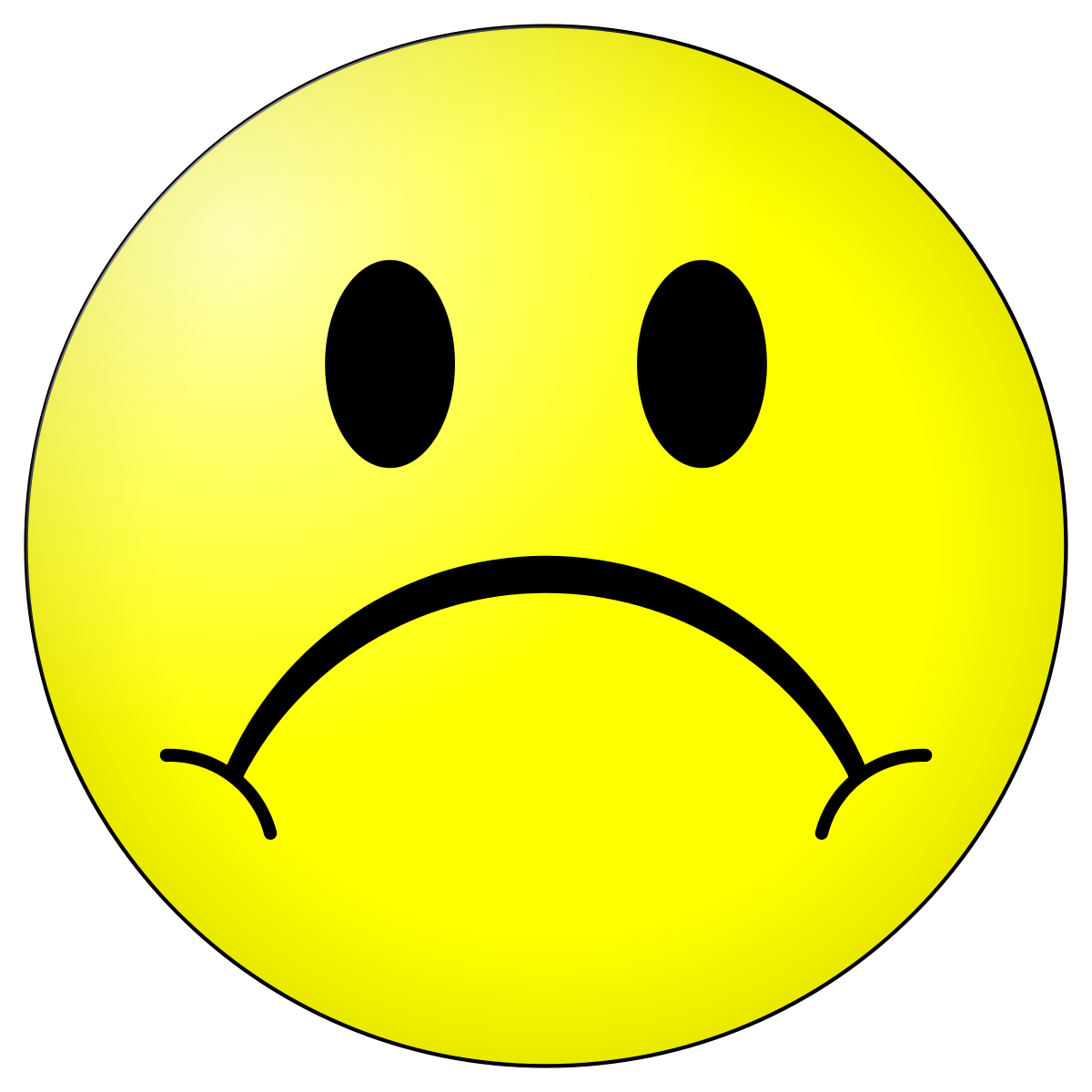 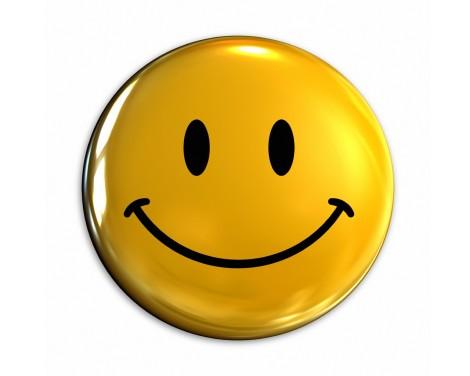 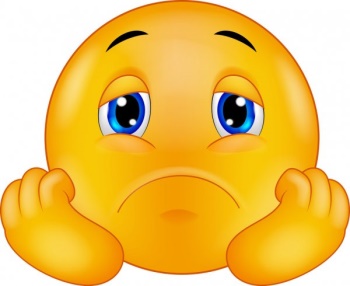 gern
nicht gern
Ich schreibe
Ich male
Ich höre Musik
Ich spiele
Ich lerne
Ich singe
Die Hausaufgabe
Was machst du im Unterricht  gern?
Was machst du im Unterricht nicht gern?
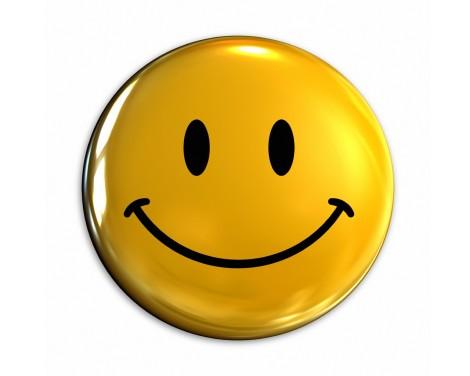 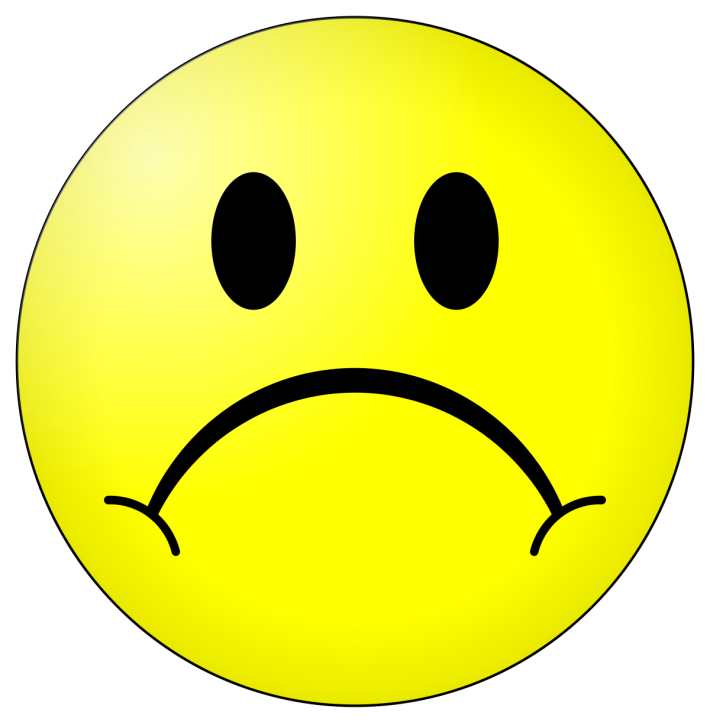 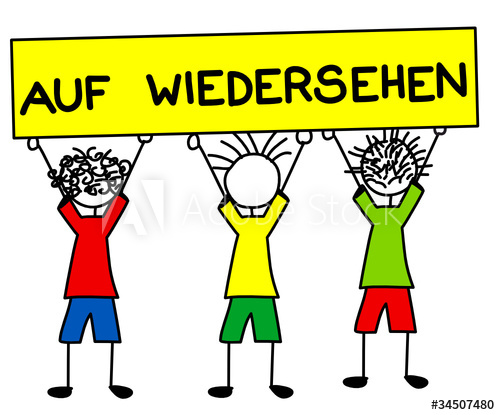